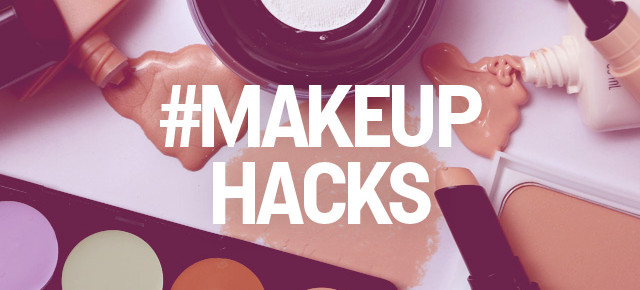 Liquid Lipstick as an Eyeliner
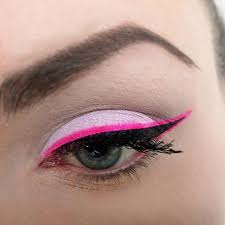 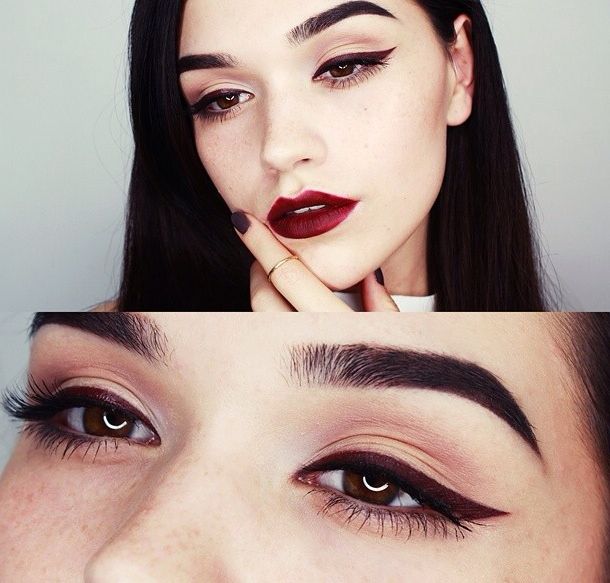 We all know winters are almost here and we want that bright & deep colour eyeliners. Why Not? Use our Liquid Lipstick shade matching your dress as an eyeliner with the help of the lip filler brush.
How to make Crème Lipstick Long last
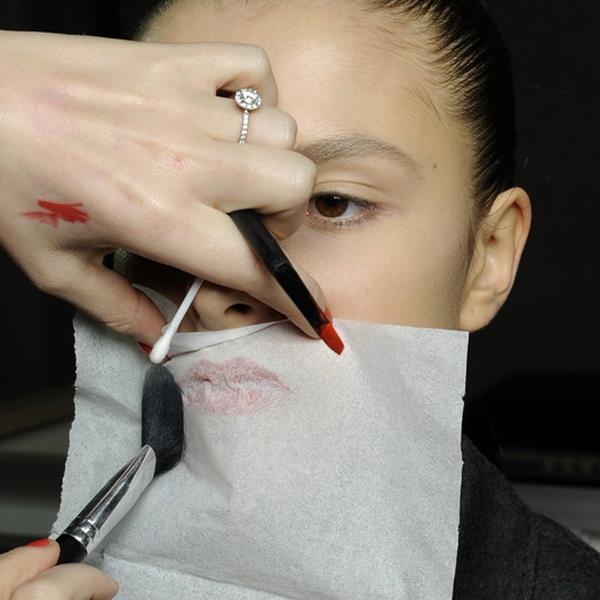 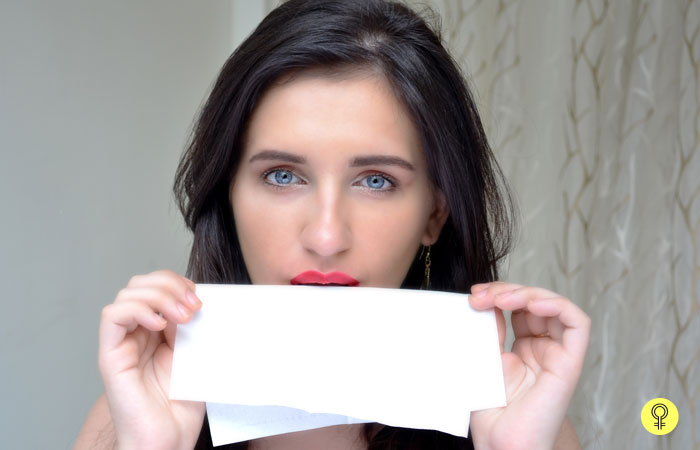 To make the lipstick long last, first apply lip liner & then top up with your favourite Crème Lipstick shade. Now, take a thin tissue paper place it on your lips and apply some compact powder over it. You will get a Matt finish base & long lasting lip colour.
Blot That Oil From Face
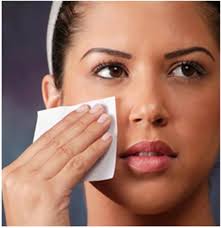 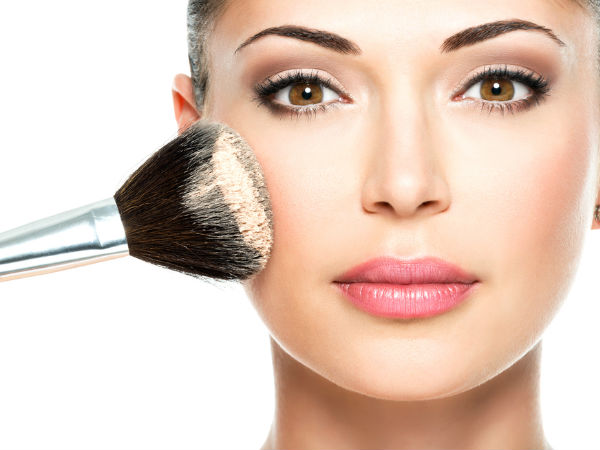 We all know the struggle when our face gets oily & shinier after the application of Foundation or BB Cream in some hours. Not to worry!!! Before re-applying the compact on your oily face. You should first dab your face with the thin tissue paper, this will soak up the oil & sebum. You are then ready for re-touch with the compact powder.
THANK YOU